Nowotwory górnego odcinka przewodu pokarmowego
Lek. Kamil Konopka
Nowotwory górnego odcinka przewodu pokarmowego
Rak przełyku
Rak żołądka
Rak trzustki
Rak dróg żółciowych
Rak wątrobowokomórkowy
Protokół leczenia
Rozpoznanie
Staging
Leczenie
Obserwacja
Rozpoznanie
Objawy
Rak dróg żółciowych
Triada Virchowa
HCC
Brak charakterystycznych
Rak przełyku
Dysfagia
Utrata masy ciała
Objawy
Rak żołądka
Utrata masy ciała
Przewlekły ból brzucha
Węzły Virchova
Ciemne stolce
Rak trzustki
Ból
Żółtaczka
Zaburzenia trawienai tłuszczów
Rozpoznanie histopatologiczne
Podtypy histologiczne
Gruczolakorak
Rak płaskonabłonkowy
Chłoniaki
Czerniaki
Mięsaki
Rak/guz neuroendokrynny
Biopsja
Cienkoigłowa
Gruboigłowa
Przezskórna
Intra
Protokół operacji
Wynik histopatologiczny
cTNM, yTNM, pTNM, aTNM
Staging
Ocena stopnia zaawansowania wg TNM
Guz (wielkość, głębokość naciekania)
Węzły chłonne (tylko lokalne)
Przerzuty odległe
Podtyp histologiczny i profil molekularny
HER2
MMR
BRCA
Grade
Staging
Badania obrazowe 
Tomografia
Rezonans magnetyczny
CEUS
PET/TK, PET/MRI
Badania endoskopowe
Gastroskopia
EUS
Ocena głębokości naciekania
Ocena lokalnych węzłów chłonnych
Biopsja
Laparoskopia zwiadowcza
Lavage
Staging
Markery
CEA
CA 125
Rozsiew do otrzewnej
CA 19.9
AFP
HCC
Zajęcie wątroby

Złe rokowanie przy podwyższonym, ale
Rzadko zmienia postępowanie
Rak żołądka
Gruczolakorak
Istotny spadek częstości 
Brak wczesnych objawów
Klasyfikacja Laurena
Typ jelitowy i rozlany
Brak screeningu w populacji europejskiej
Rak żołądka - rozpoznanie
Gastroskopia
Pobranie wycinków z guza lub ślepych biopsji
EUS
Ocena głębokości naciekania
Laparoskopia zwiadowcza
Wykluczenie rozsiewu do otrzewnej
Rak żołądka - staging
Tomografia klatki piersiowej, jamy brzusznej i miednicy

Dodatkowo
Rezonans jamy brzusznej
Scyntygrafia kości
TK mózgowia
Badanie markerów
PET/TK
Rak żołądka – leczenie radykalne
Rak żołądka – leczenie paliatywne
Brak możliwości metastazektomii
Konieczna znajomość ekspresji HER2
Chemioterapia oparta o pochodne platyny i 5FU
XELOX (oksaliplatyna, kapecytabina)
Trastuzumab
Paclitaxel
Irynotekan
Pembrolizumab
Rak żołądka - ESMO
Rak przełyku
Dwa nowotwory
Odcinek proksymalny = rak głowy i szyi
Odcinek dystalny = rak żołądka
Adenocarcinoma
Otyłość i refluks
Mężczyźni > Kobiety
Wzrost częstości
Dystalny przełyk
SCC
Palenie i alkohol
Mężczyźni = Kobiety
Spadek częstości
Proksymalny przełyk
Rak przełyku
Trudności z uzyskaniem radykalności
Rak trzustki
Bardzo wysoka złośliwość
Rak trzustki
Chemioterapia przedoperacyjna/uzupełniająca/paliatywna
FOLFIRINOX (irynotekan, oksalilatyna, 5FU)
GEMCAP (Gemcytabina, kapecytabina)
Gemcytabina

Leczenie podtrzymujące olaparibem 
BRCA
Rak dróg żółciwych
Wyższa złośliwość i rzadsze występowanie niż rak trzustki
Schematy oparte o gemcytabina, kapecytabinę, 5FU, cisplatynę
Rak wątrobowokomórkowy
Niższa złośliwość, powolny przebieg
Związek z marskością wątroby oraz infekcją HCV/HBV
Marker AFP
Kryteria Li-RADS
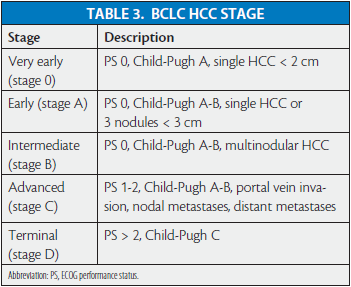 Rak wątrobowokomórkowy
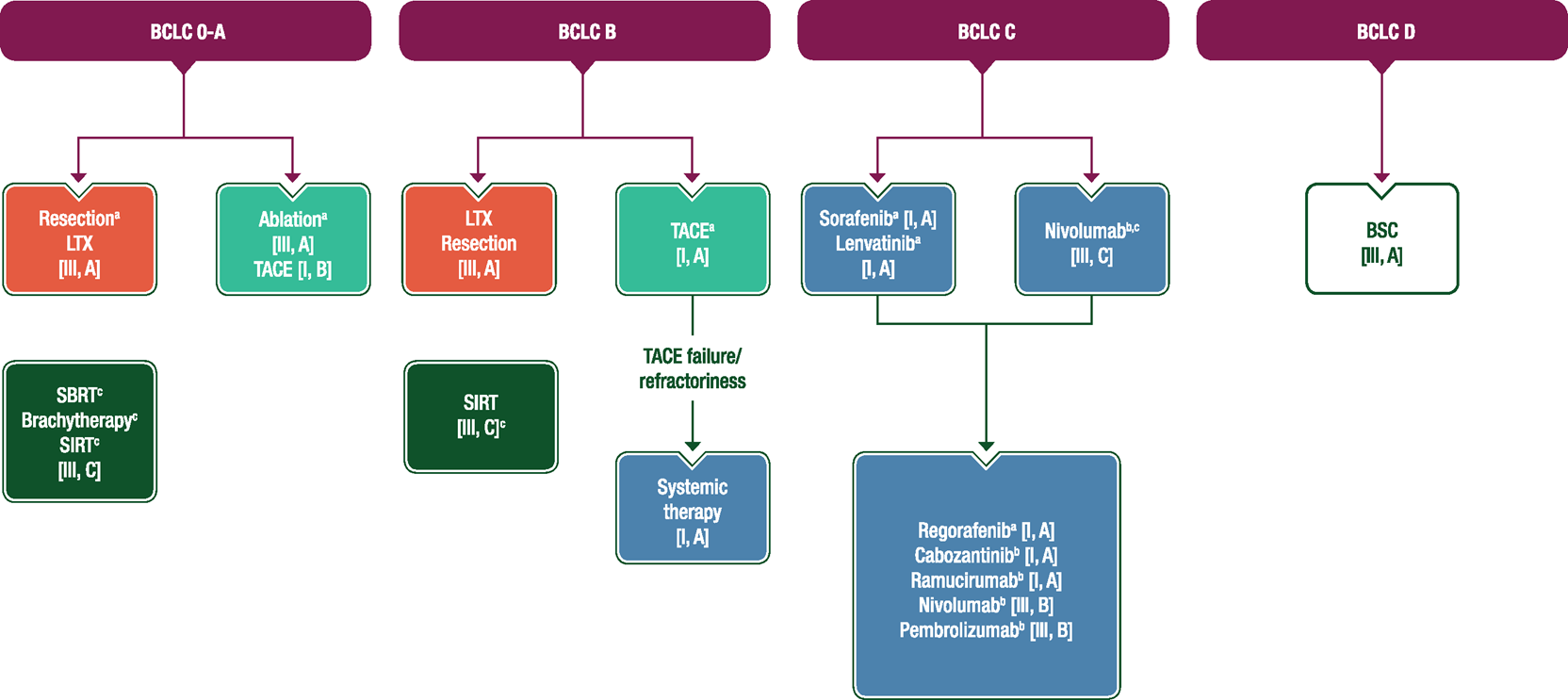 Leczenie żywieniowe
Ryzyko zaburzeń odżywiania
Konsultacja dietetyczna (fortyfikacja diety)
Proteza przełykowa
Sonda żołądkowa
PEG
Jejunostomia
Żywienie pozajelitowe
Obserwacja po leczeniu
Brak potwierdzenia wpływu na czas przeżycia
Okresowe badania lekarskie i badania obrazowe
W przypadku HCC - AFP